Отчет 
об исполнении бюджета муниципального образования город Тарко-Сале за 2016 год
Основные характеристики отчета 
об исполнении бюджета города
Налоговые и неналоговые 
доходы бюджета города
Национальная безопасность и правоохранительная деятельность
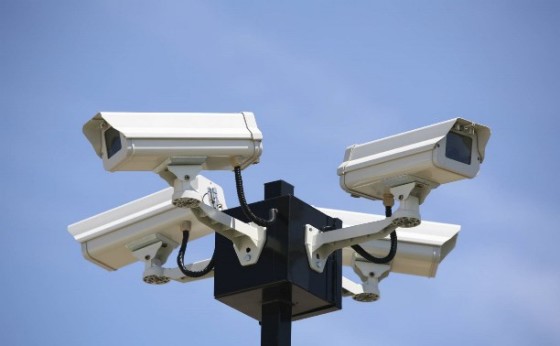 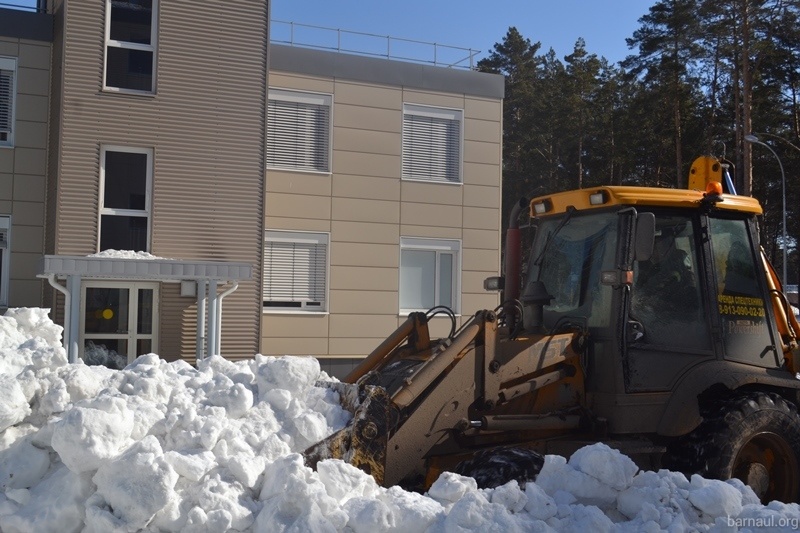 Противопаводковые мероприятия 
1,4 млн. руб.
Техническое обслуживание АПК «Безопасный город» 
10,3 млн. руб.
11,7  млн. руб.
Национальная экономика
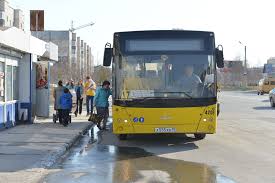 Субсидии на пассажирские перевозки 4 млн. руб.
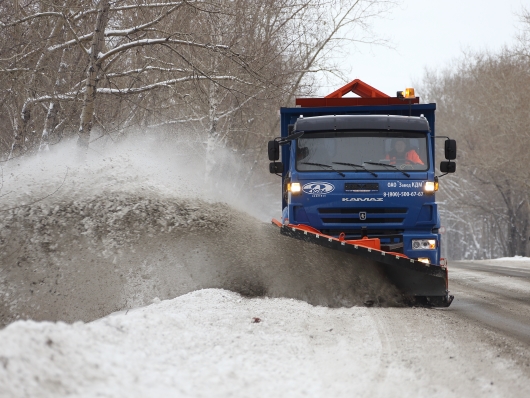 Содержание улично-дорожной и ремонт сети города 
86 млн. руб.
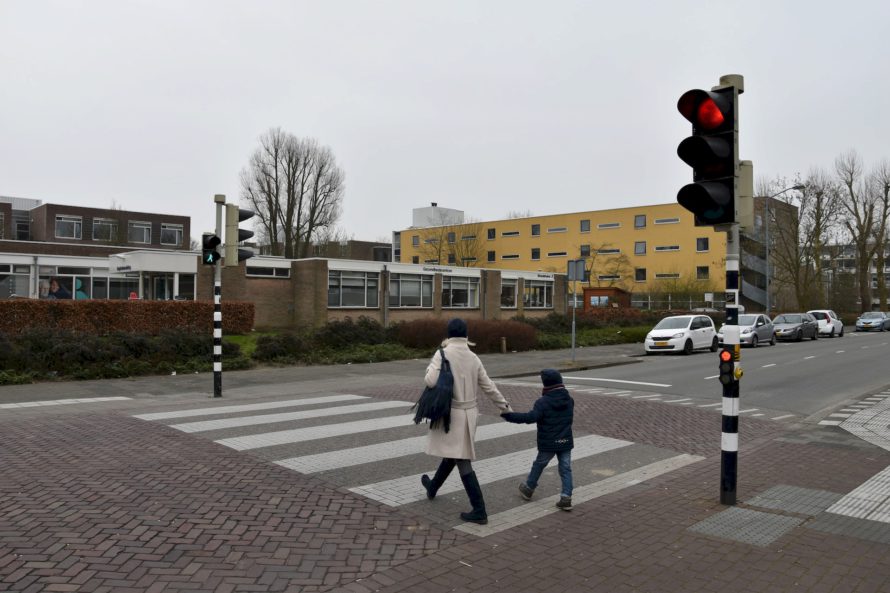 Переустройство пешеходных переходов 4 млн. руб.
Жилищно-коммунальное хозяйство
16
2
1
млн. руб.
24
50
80
ЖКХ - 220 млн. руб.
Расходы в области культуры
30
млн. руб.
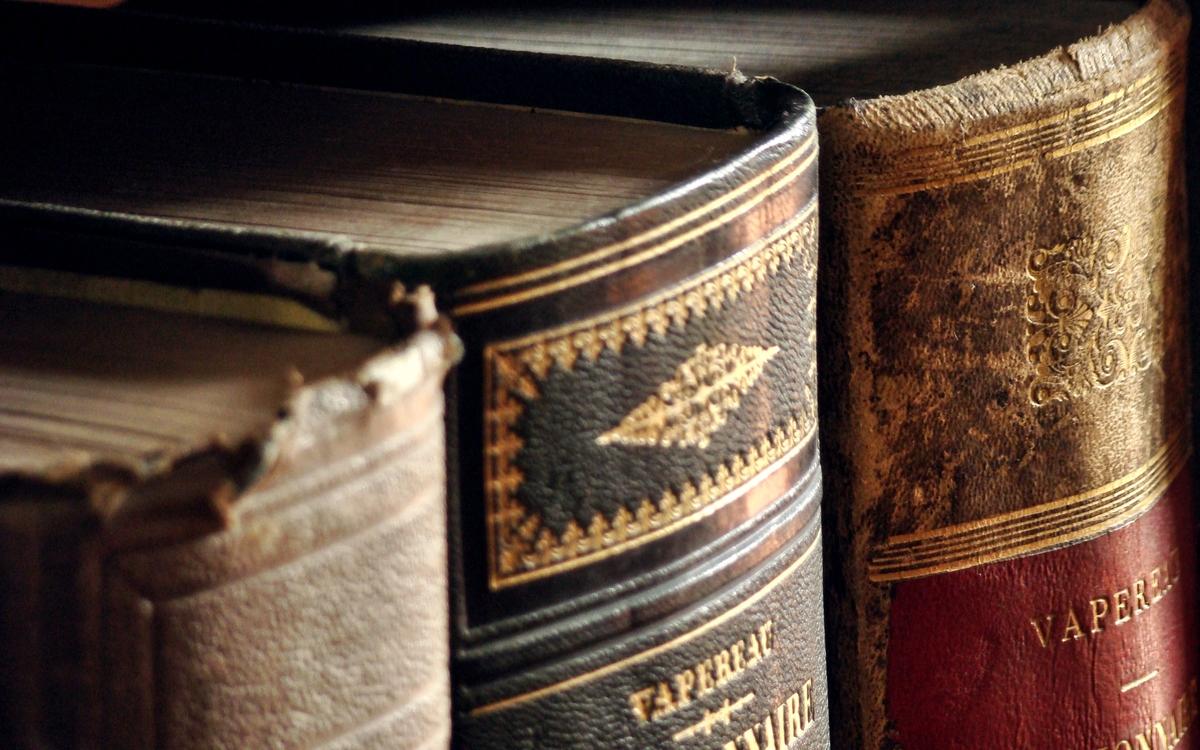 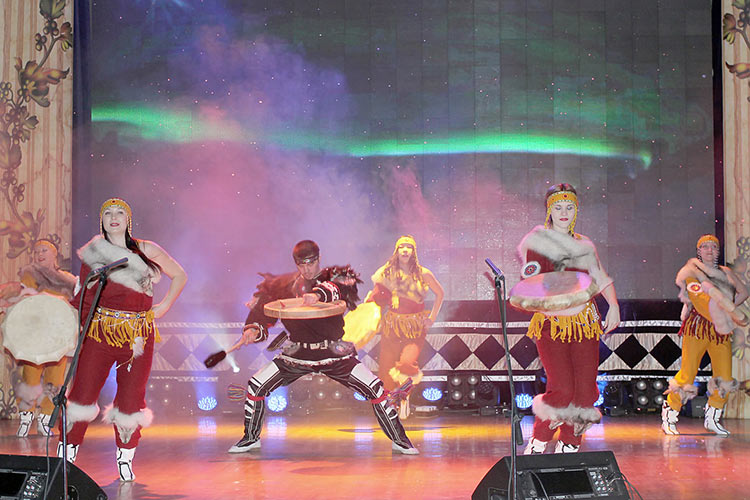 Социальная политика
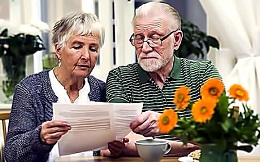 2 млн. руб.
3 млн. руб.
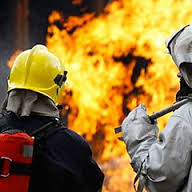 2 млн. руб.
4 млн. руб.
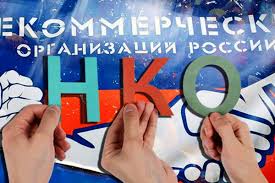 20 млн. руб.
Физическая культура и спорт
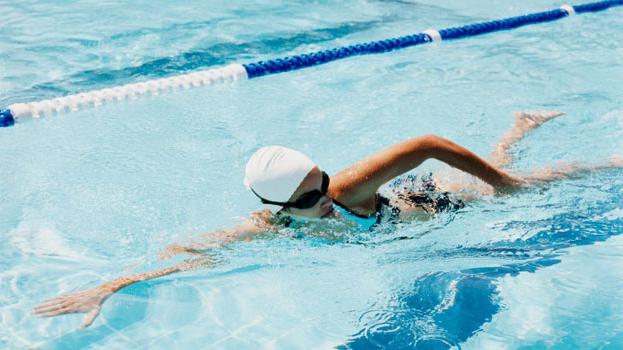 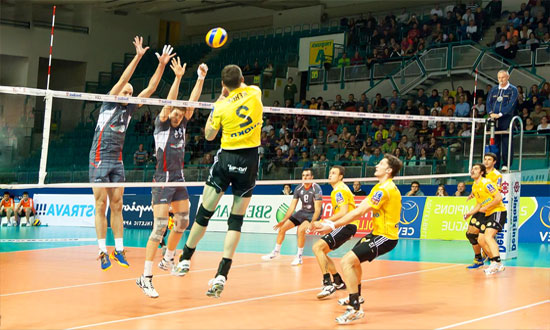 76 
млн. руб.
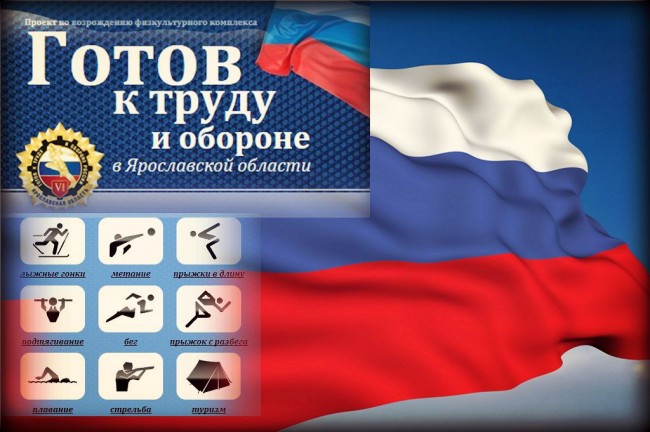 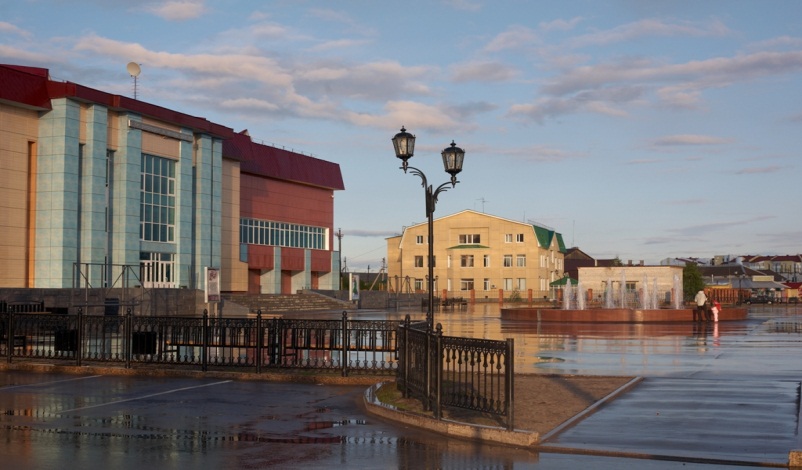 Содержание МАУ «КСК «Геолог» - штатная численность 111,75 ед.
Расходы на заработную плату и страховые взносы – 49 млн. руб.
Благодарим за
внимание!